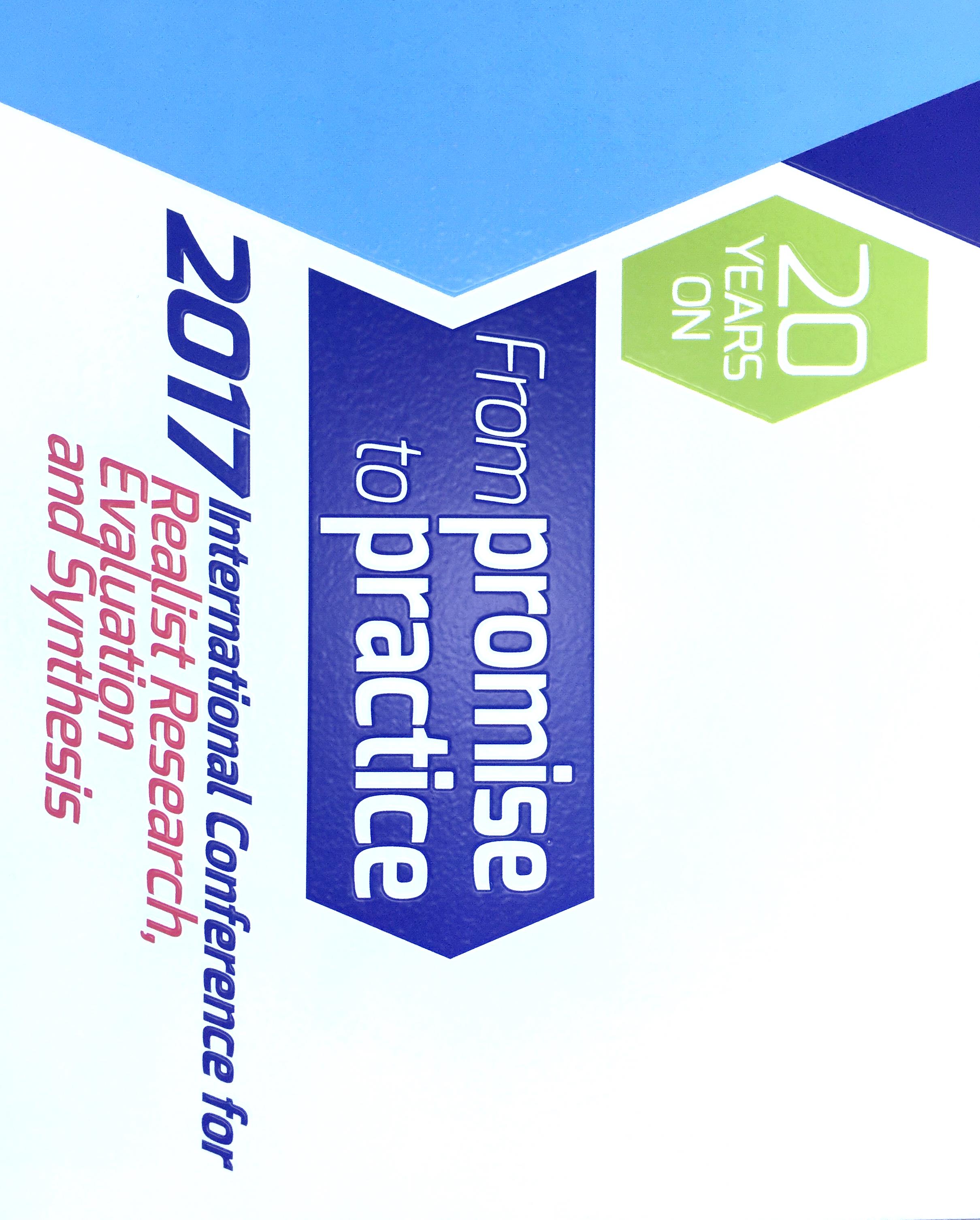 Brisbane, October 25th 2017
Supporting policy dialogue for health planning and health financing
A realist intervention theory of the Universal Health Coverage Partnership
E. Robert, D. Porignon, D. Rajan, V. Ridde
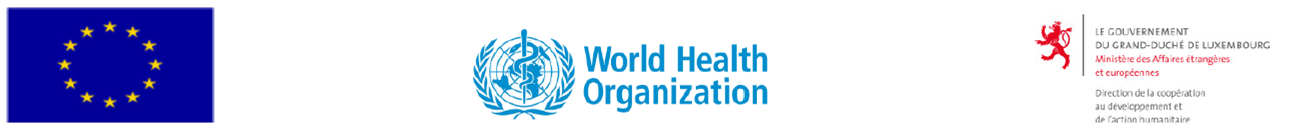 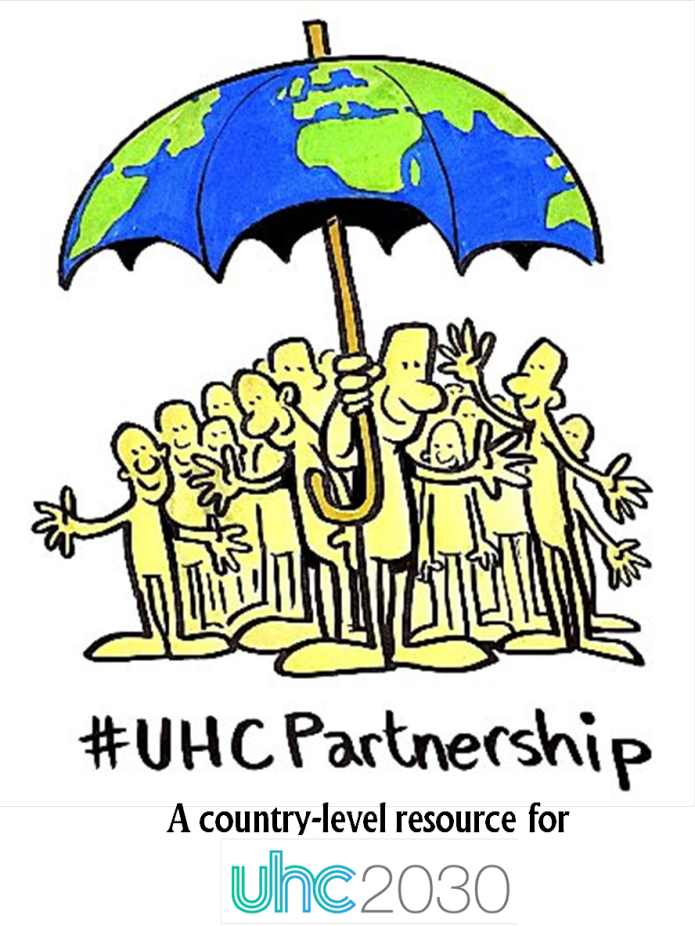 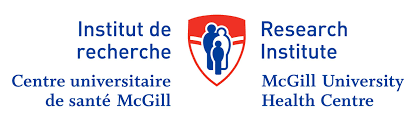 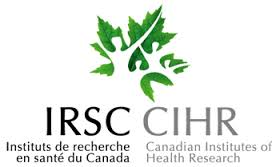 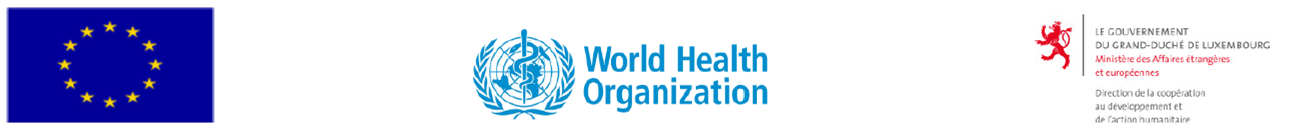 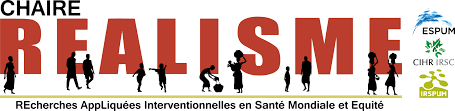 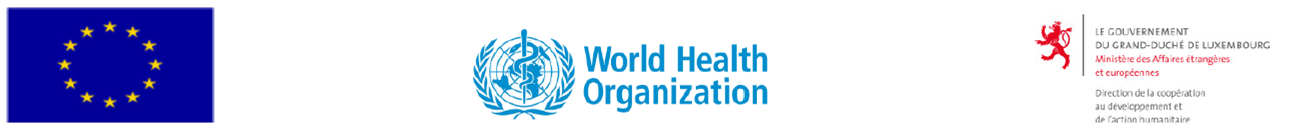 1
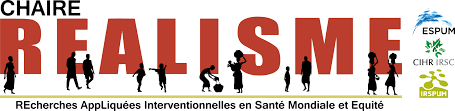 [Speaker Notes: Les questions qui servent de fil conducteur : In what respects and why have realist methods been useful?]
Objectives of the presentation
To present the intervention theory as the first output of the research 
To reflect on the value of the intervention theory and the research process
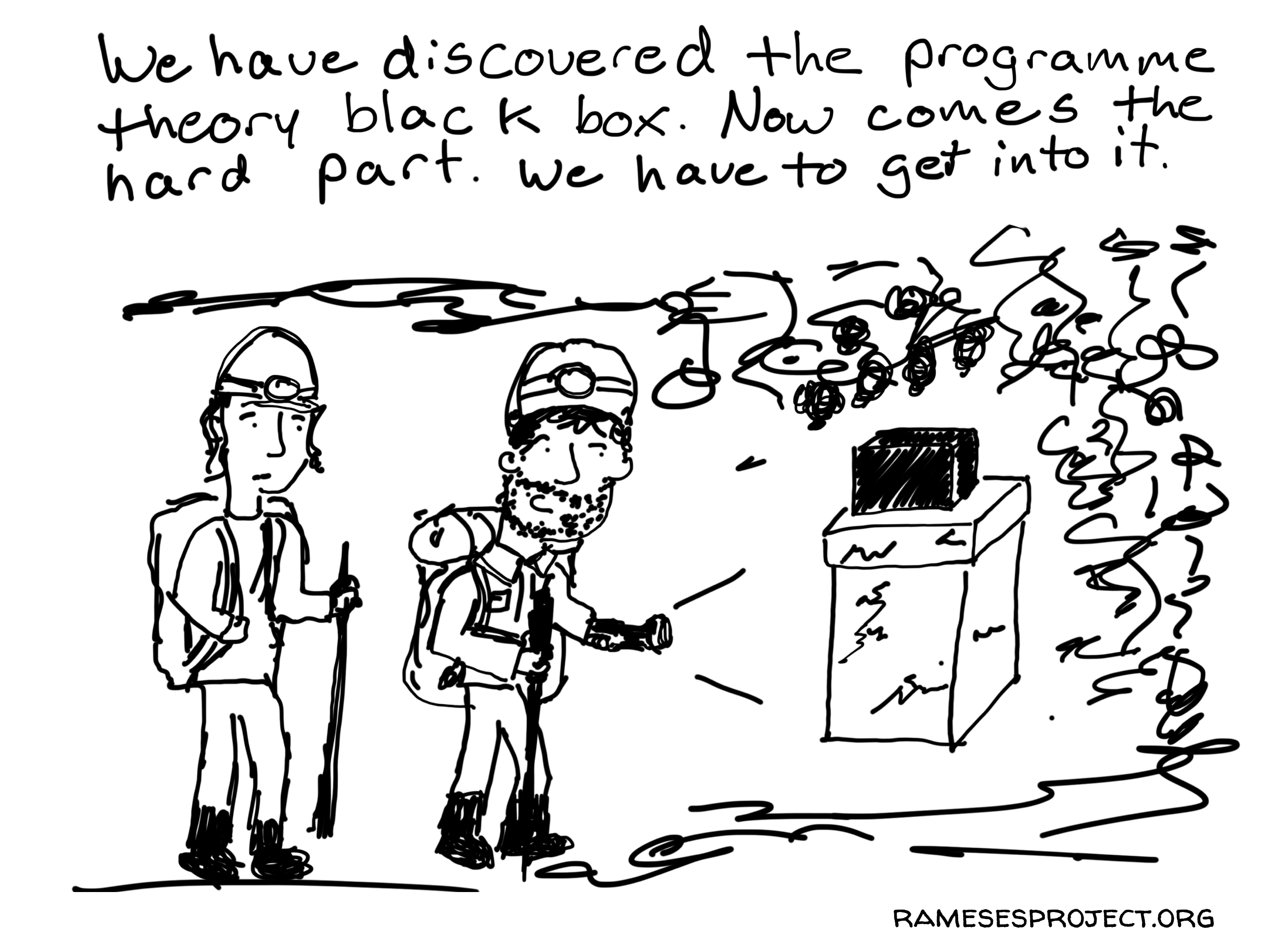 2
Context
Universal health coverage (UHC) as a blueprint to strengthen health systems in developing countries
Policy dialogue as a promising governance tool: process targeting both the technical and policy aspects of the problem being discussed, involving evidence and sensitive policy discussions, in which a wide range of stakeholders participate, with a concrete objective, such as the development of a plan or strategy  
UHC-Partnership to support policy dialogue for health planning and health financing in about 30 countries
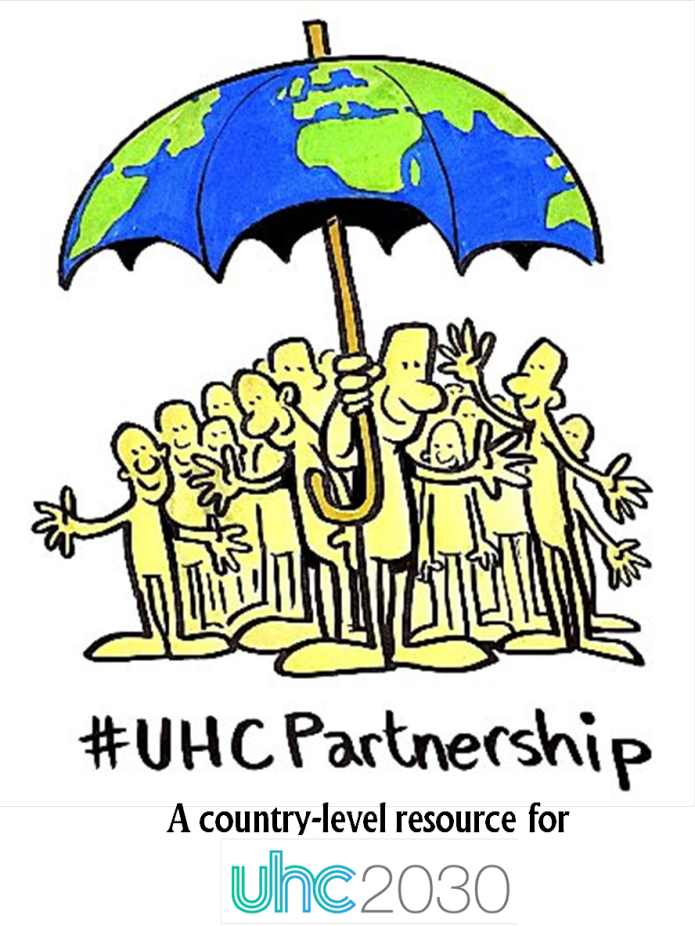 Typical soft intervention: how to account for outcomes in different settings with major contextual influences?
3
Method
For the realist evaluation
For the intervention theory
Objective: to better understand if the UHC-Partnership can contribute to strengthen policy dialogue, how and in what contexts 
Multiple case study (Togo, Liberia, Burkina Faso, Niger, DRC, Cape Verde)
Qualitative research
1st round:
Documentation
Formal discussions with implementers
2nd round :
Observations
Interviews with key informants
Literature review
3rd round :
Discussions with implementers
4
Approach (SOFT)
Results
Goal
MAKE IT HAPPEN
Components of support 
(HARD)
Support to policy dialogue
Mécanismes
Outcomes
M (?)
Flexibility
Knowledge and resources production
Mutual understanding of values, agendas, and needs of stakeholders
Contribution
Ad hoc technical expertise
Policy dialogue
Formulation of robust and comprehensive health policies, strategies and plans
TRIGGERS
Responsiveness
Strengthening of governance towards Universal Health Coverage
Support to institutionalisation of policy dialogue for health planning and financing
Trust in a structured and transparent process
Alignment of stakeholders
Stakeholders’ buy-in of decisions
M (?)
Capacity building of MoH
On-going support
MAKE IT HAPPEN
Proactiveness
Training
MoH ownership of the process
Strengthened leadership of MoH
UHC-P realist intervention theory
5
The researchers’ perspective (1)
For the research team
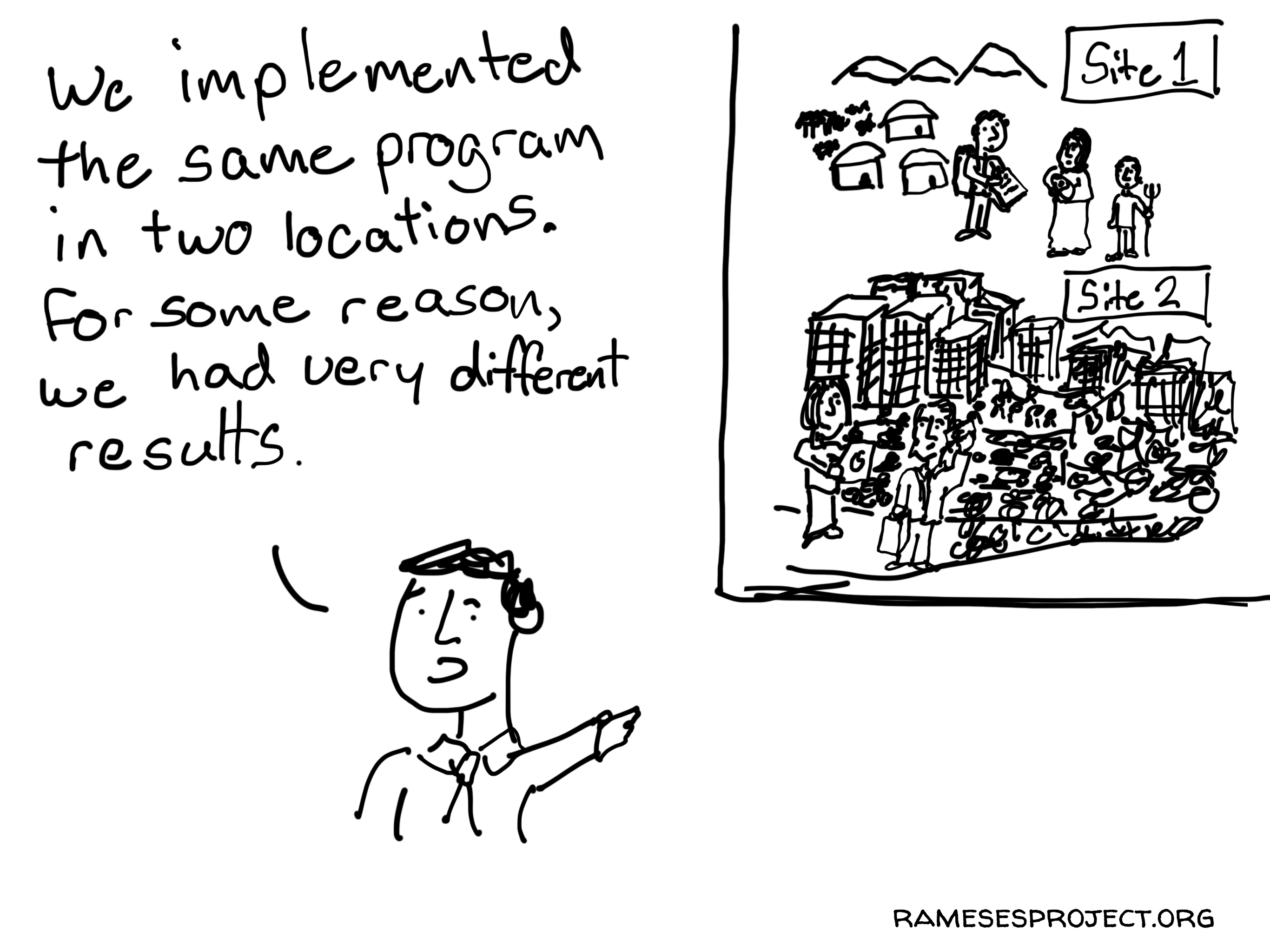 Provides a common understanding of the intervention
Becomes a framework to look at national experiences
Exposes the two level analysis of the research
Challenges: 
The IT does not depicts reality. It is a way to look at reality.
How to move away from this “typical” representation?
Social sciences and anthropology researchers unfamiliar with IT
6
The researchers’ perspective (2)
For commissioners & implementers
A way to send out messages :
Ensure a common understanding of the intervention
Demonstrate the complexity of the analysis
Illustrate the multiple causal pathways and far-reaching and long term expected outcomes
Lower expectations
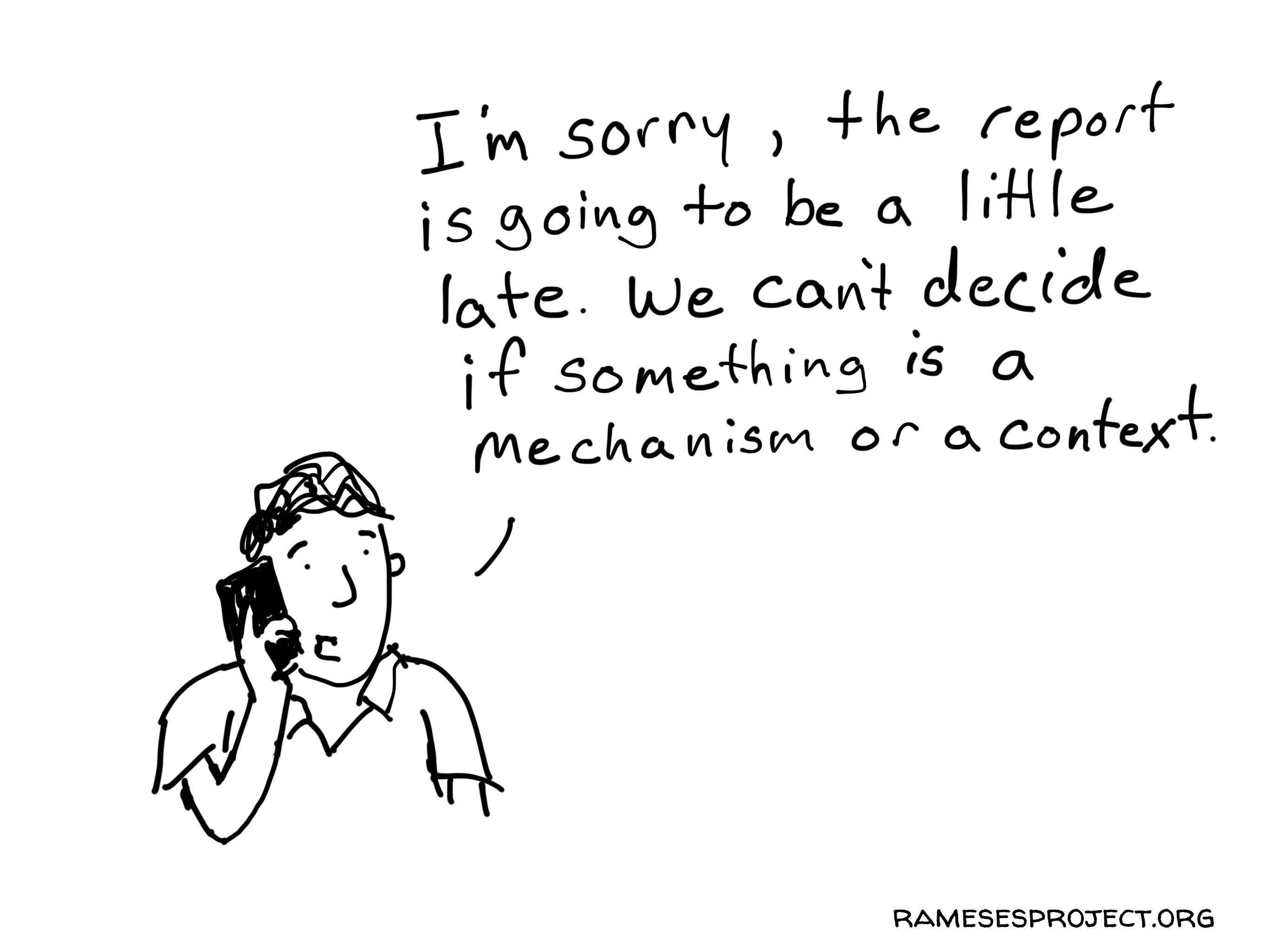 7
The implementers’ perspective(Feedback from the field)
The process
The intervention theory
Allowed for clarifications about both the intervention and their role 
Provoked discussions and triggers a reflective process among implementers on their role
Raised awareness about the research process
Provided - in a structured and synthesized manner - an illustration of their role 
Gave a sense to action
Why? 
No time to step back when in the job
Loss of sight of the objectives
Possible confusion on role in the UHC-P vs. traditional role / way of doing thing (technical support to MoH)
8
The commissioner’s perspective
Complex intervention on policy dialogue at country level
The "million lives saved" syndrome
The bureaucratic approach of donors to evaluation
The attribution nightmare
Confirm the perceptions of policy-makers
Demonstrate actual outcomes of the intervention: WHO's role and mandate as an institution
The real life of the process over time
Identification of the mechanisms
9
Several ways at looking at policy dialogue & UHC-Partnership
10
Lessons learnt
The intervention theory as an efficient tool to:
Reflect on the intervention
Structure the research process 
Building the intervention theory as a necessary step to :
Ensure a shared understanding among researchers, implementers and commissioners about the research object, the intervention, and the research process
Challenges of collaboration: symbolic vs. instrumental use of research findings?
11
Emilie Robert is a postdoctoral researcher at the Research Institute of McGill University Health Centre (Montreal, Canada). She holds a scholarship from the Canadian Institute of Health Research.
Contact: emilie.robert2@mail.mcgill.ca
Twitter: @emilie_robert_
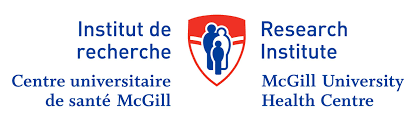 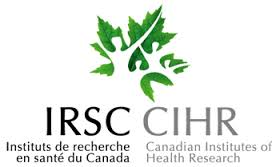 Denis Porignon is a health policy specialist at the Department of Health Systems Governance and Financing at WHO (Geneva, Switzerland).
Contact: porignond@who.int
Twitter: @DenisPorignon
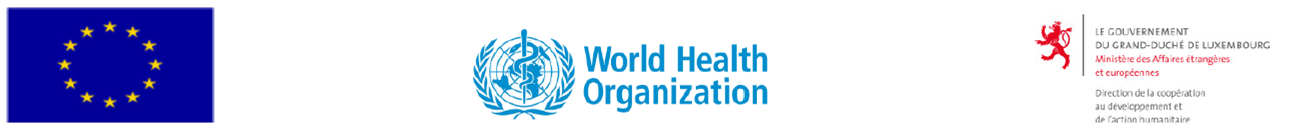 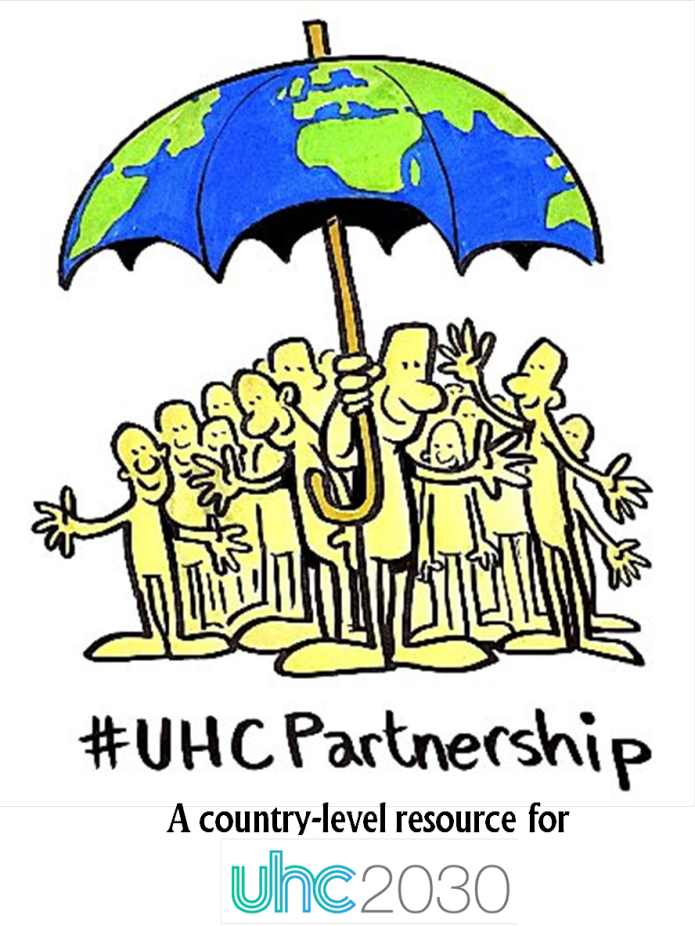 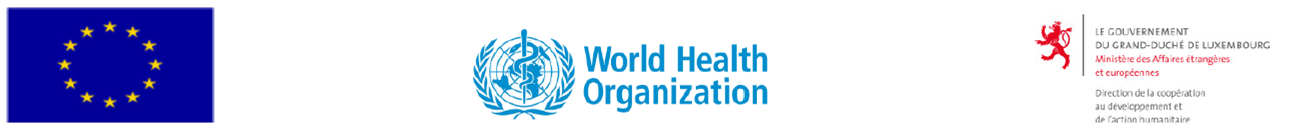 Dheepa Rajan is a health policy specialist at the Department of Health Systems Governance and Financing at WHO (Geneva, Switzerland).
Contact: rajand@who.int
Twitter: @Dheepa_Rajan
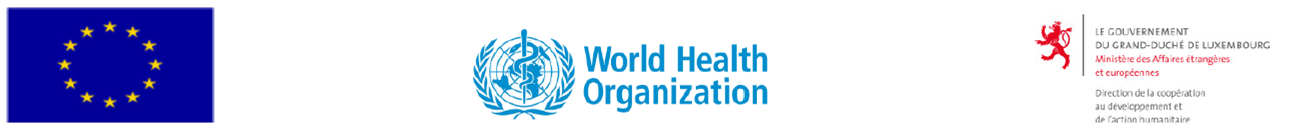 Valéry Ridde is a professor at the School of Public Health at Montreal University (Canada).
Contact: valery.ridde@umontreal.ca
Twitter: @ValeryRidde
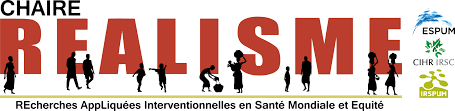 12